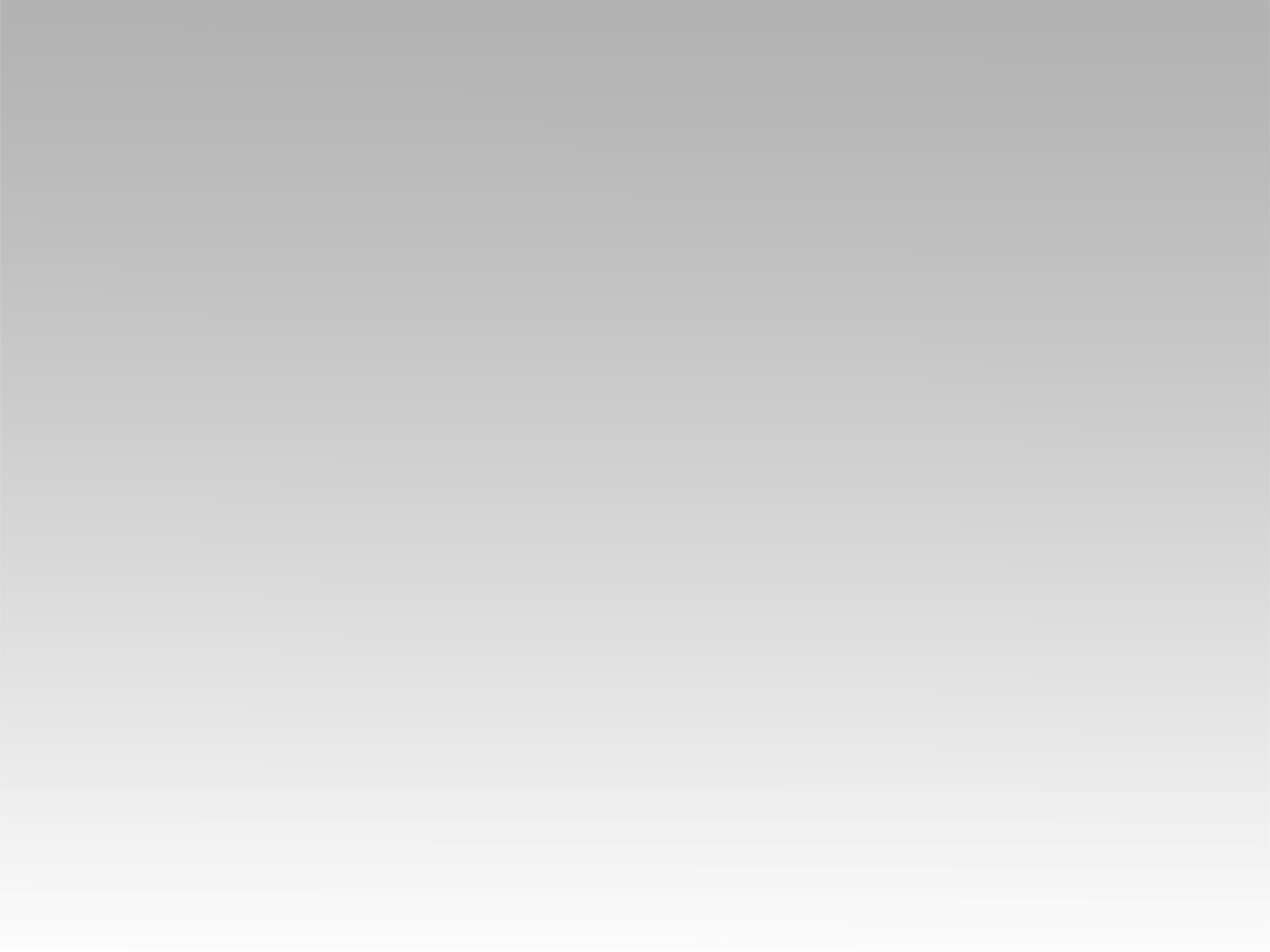 ترنيمة 
أنا يمكن أكون صغير
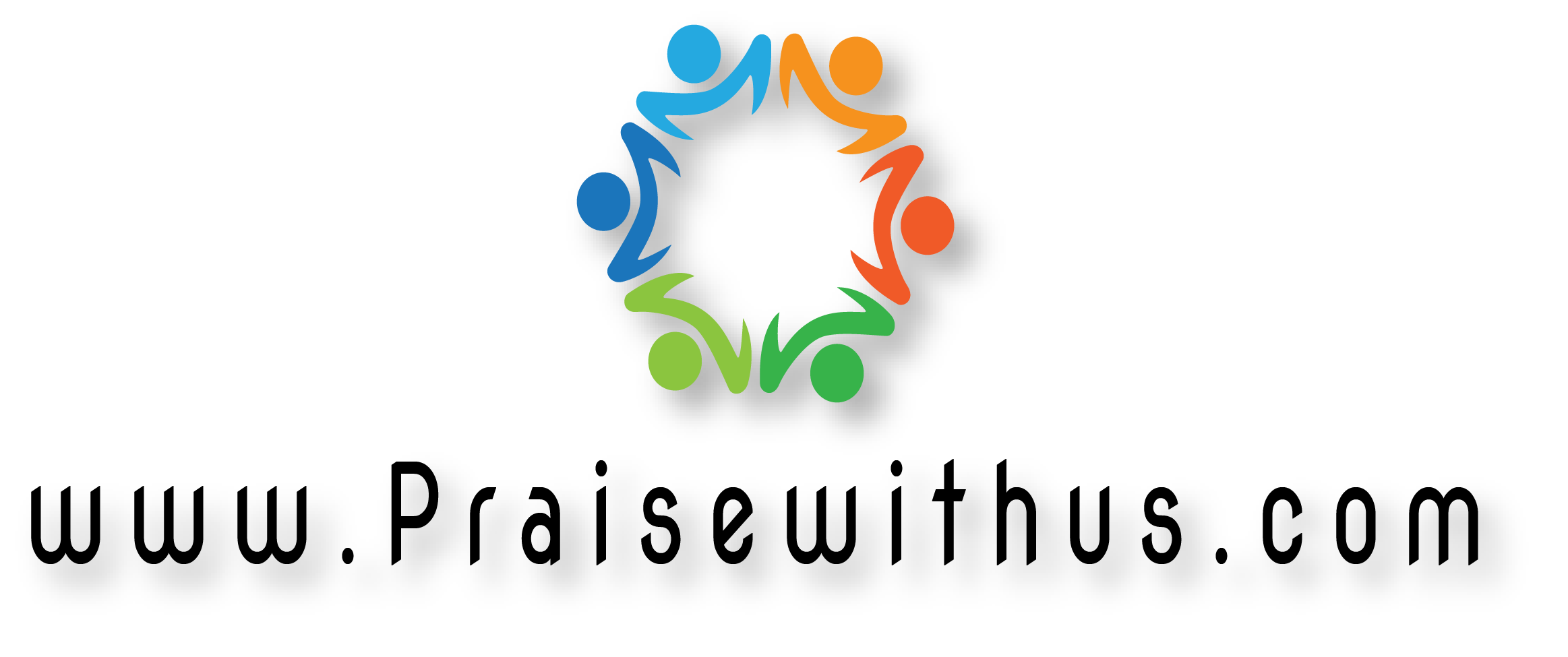 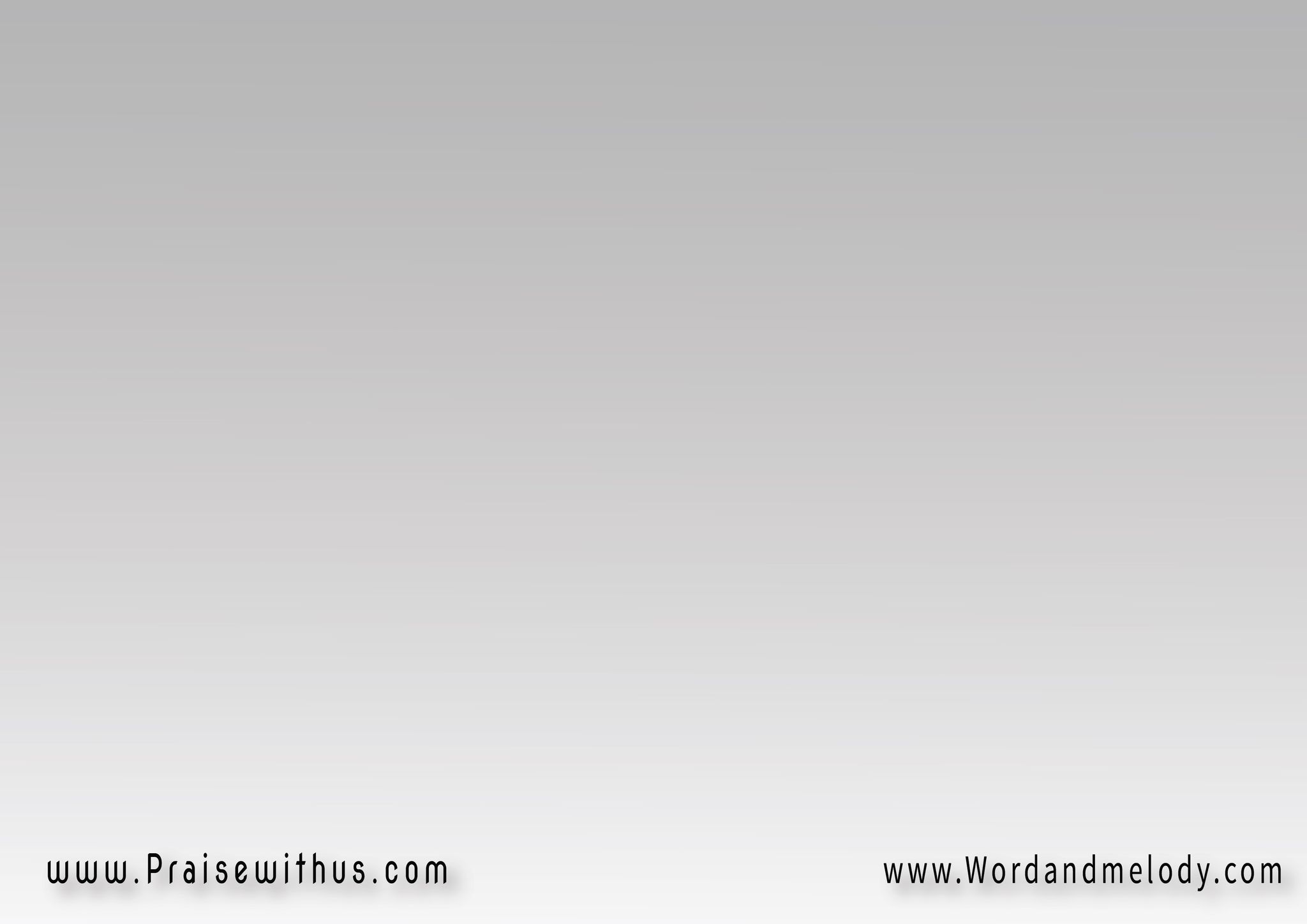 أنا يمكن أكون صغيروأنا يمكن أكون كبيرلكن ربنا بيحبني 
أنا صنعة القدير
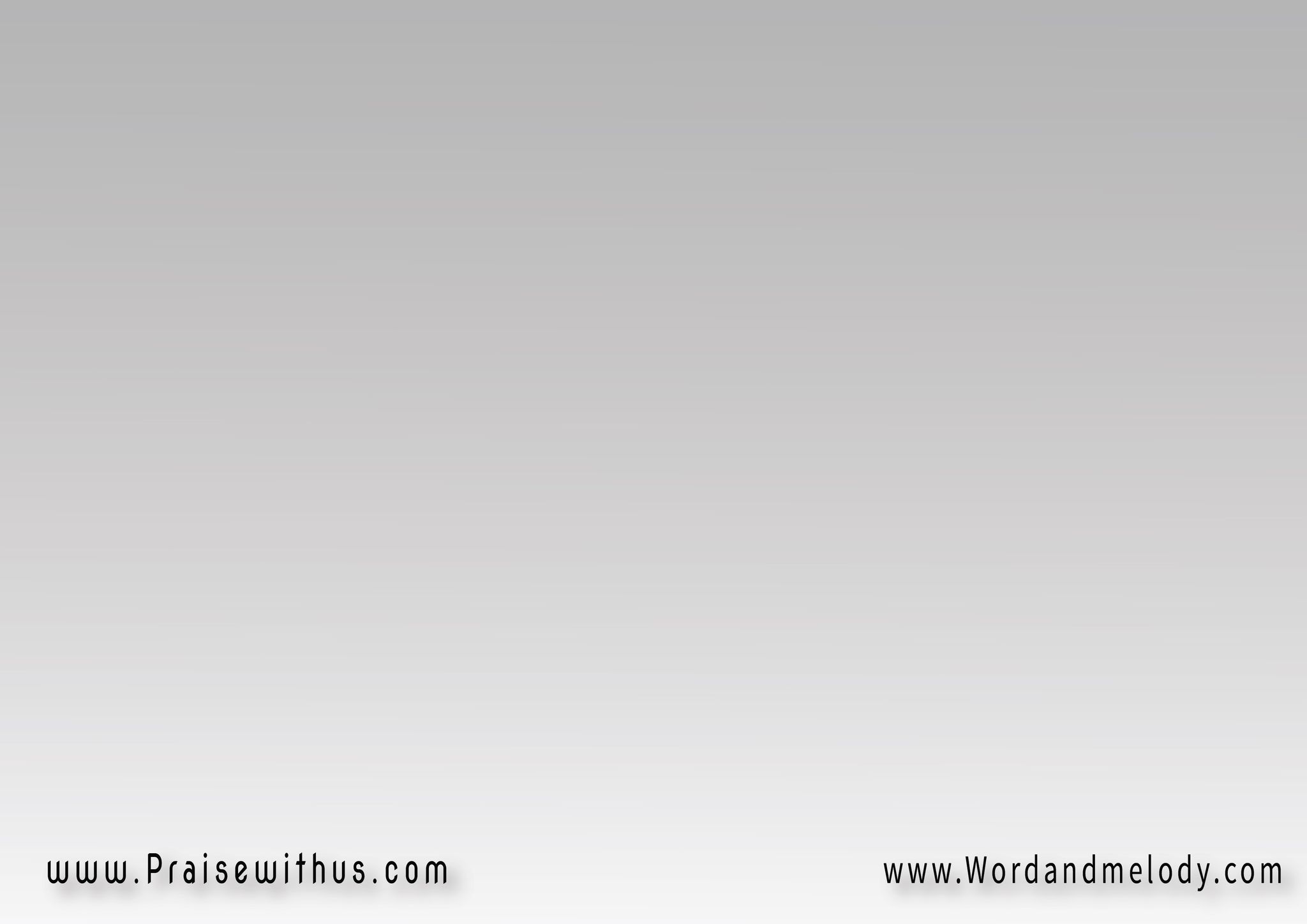 ساعات كتير بتلخبطوأحس إني مش فاهم
لكن برجع وأفكر في حب الله الخالق
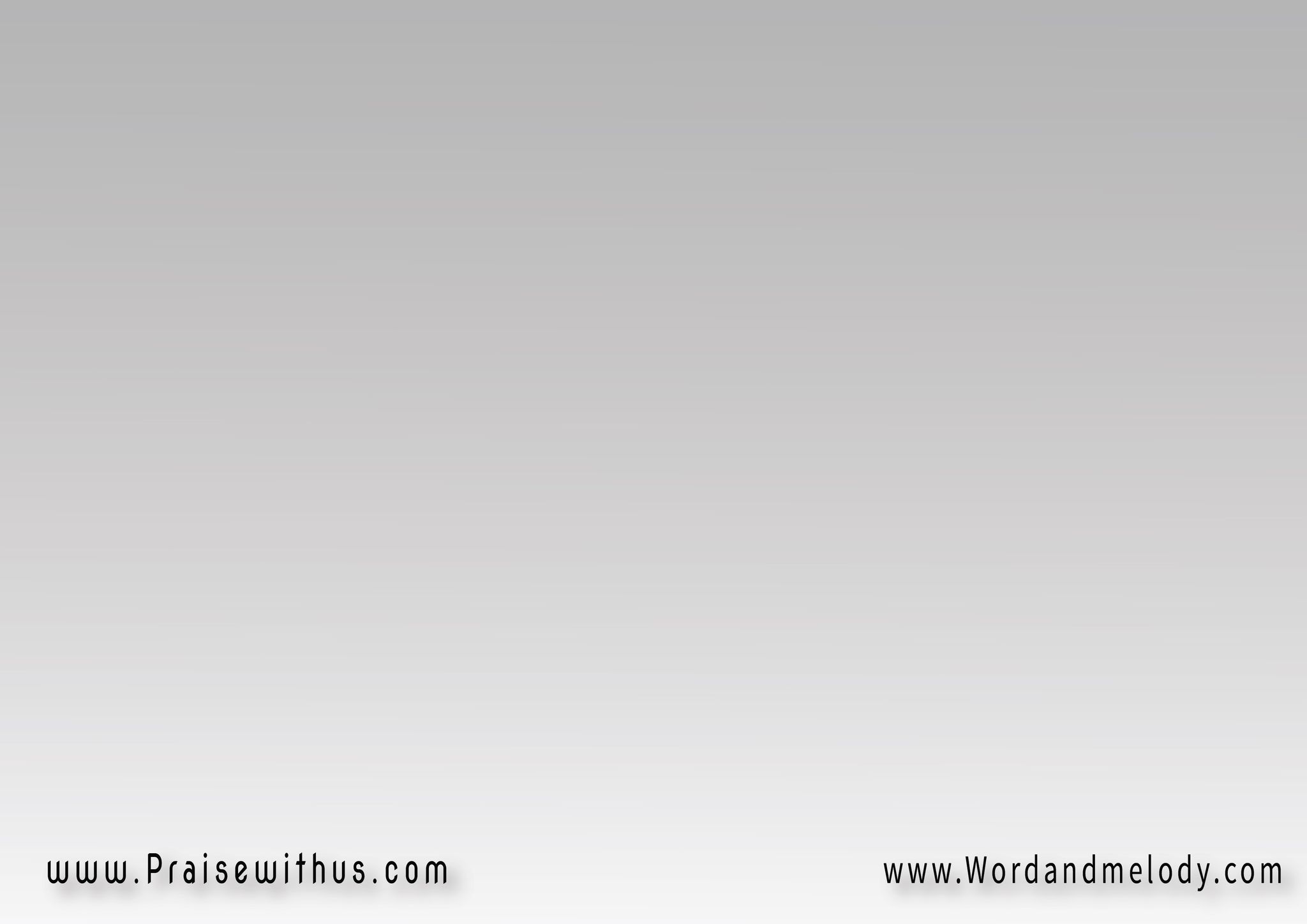 وافتكر إني محبوبرغم كل العيوبوارجع أغني واطنطواقوووووووووول
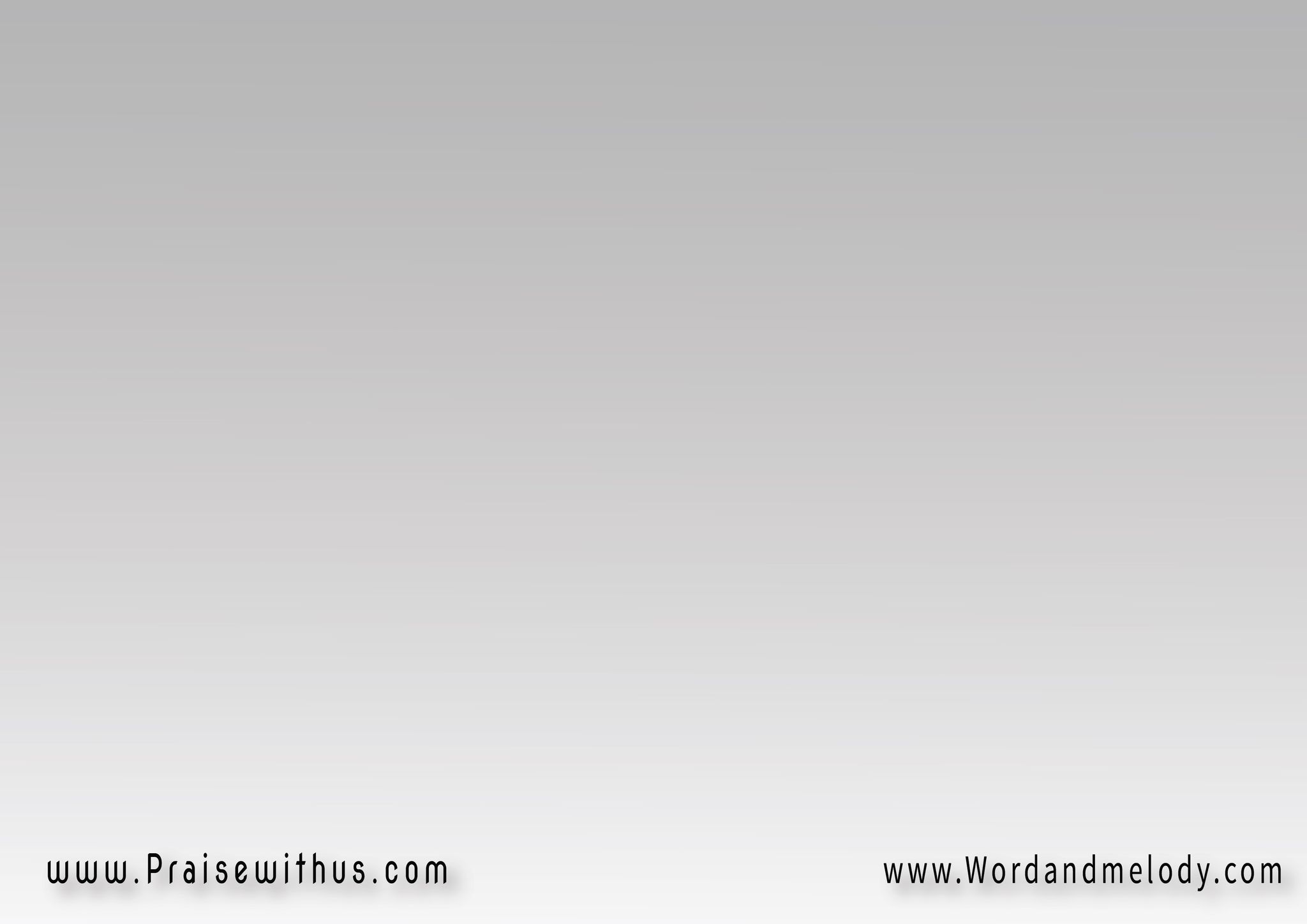 أنا يمكن أكون صغيروأنا يمكن أكون كبيرلكن ربنا بيحبني 
أنا صنعة القدير
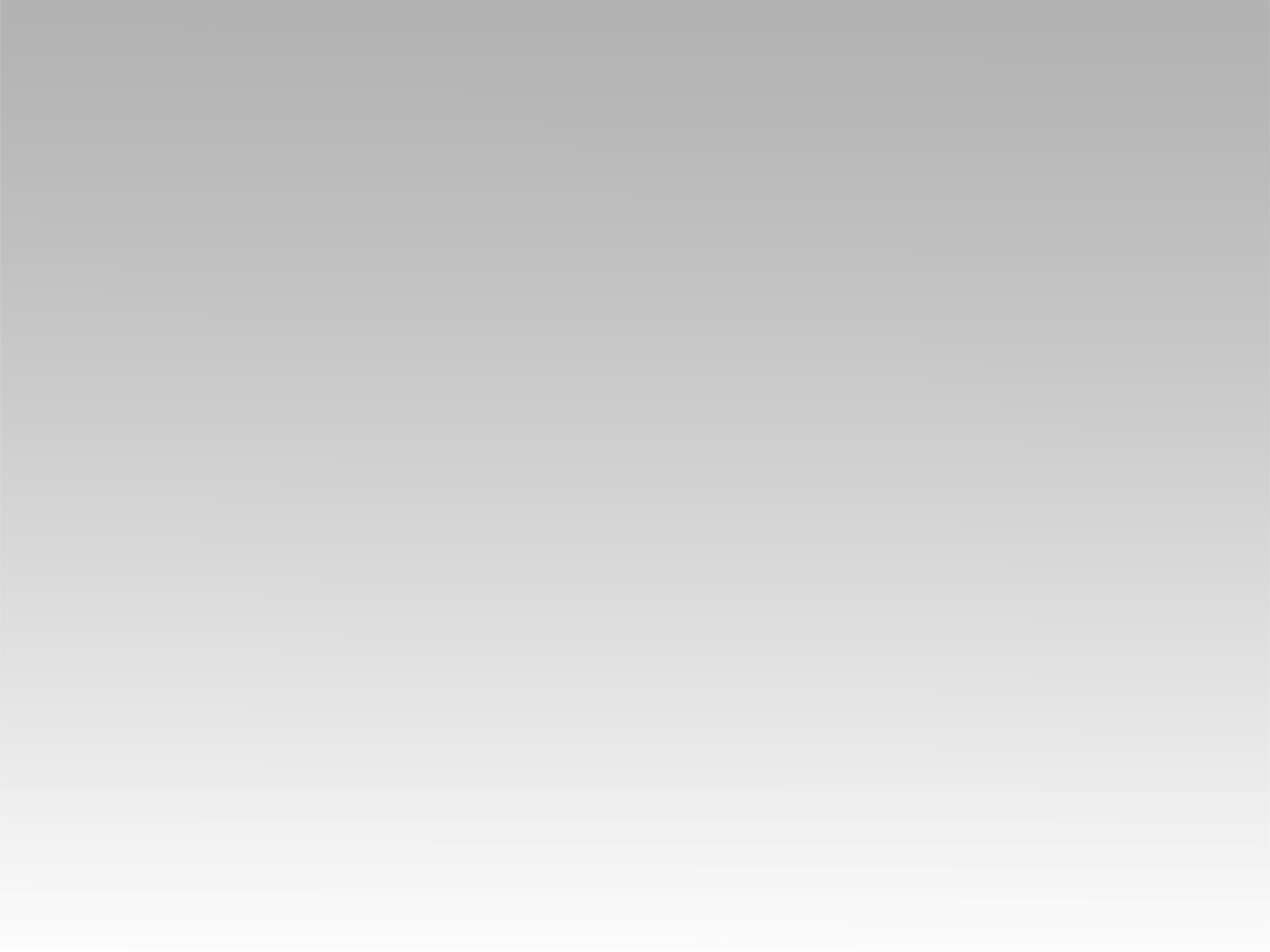 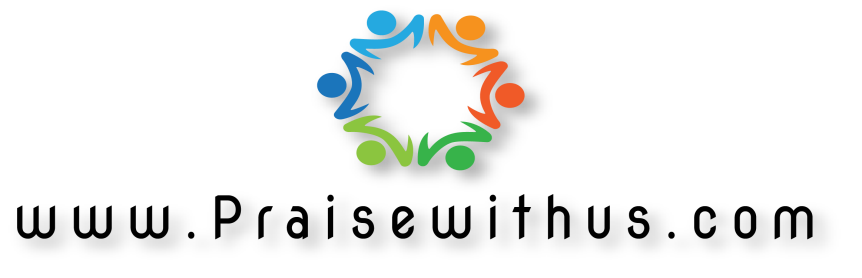